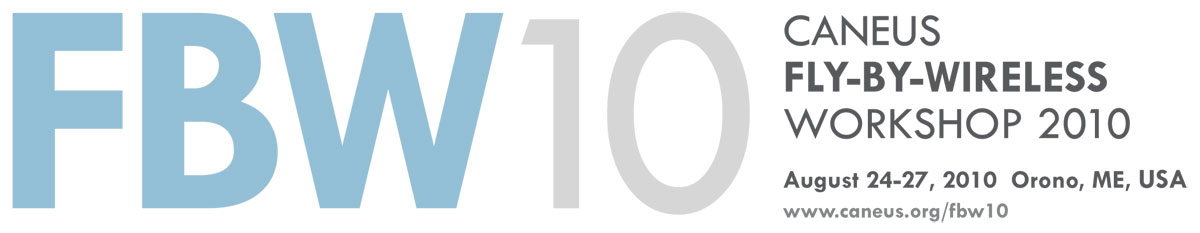 Project 5
Wireless Networks studies
Wi-Networks